Le point sur les nouvelles épreuves du baccalauréat
L’épreuve pour pour les séries L & ES
Épreuve écrite  (4 heures)   coefficient 5 (ES) et 4 (L) 



OBJECTIFS DE L’EPREUVE


L'épreuve d'histoire-géographie du baccalauréat de la série ES-L a pour objectif d'évaluer :

- l'aptitude du candidat à mobiliser, au service d'une réflexion historique et géographique, les connaissances fondamentales pour la compréhension du monde et la formation civique et culturelle du citoyen ;

la maîtrise des capacités acquises tout au long de la scolarité secondaire :
à rédiger des réponses construites et argumentées montrant une maîtrise correcte de la langue
à exploiter, organiser et confronter des informations, 
à analyser des documents de sources et de nature diverses et à en faire une étude critique
à comprendre, interpréter et pratiquer différents langages graphiques.
Exemples
STRUCTURE DE L’EPREUVE

Première partie = une composition au choix parmi 2 (en histoire ou en géographie) 

Deuxième partie = un seul exercice (portant sur la discipline que ne fait pas l’objet de la composition) 
En histoire : une étude critique d’un ou deux documents
En géographie : une étude critique d’un ou deux documents ou soit une production graphique (réalisation d’un croquis)


ÉVALUATION ET NOTATION

L'évaluation de la copie du candidat est globale.

À titre indicatif, la première partie compte pour 12points ; dans la deuxième partie, chaque exercice compte pour 8 points.
Composition obligatoire
Nouveauté en géographie : analyse d’un ou plusieurs documents
NATURE DES EXERCICES

La composition

Le candidat traite un sujet parmi deux qui sont proposés à son choix dans la même discipline. 

En histoire comme en géographie, il doit montrer qu’il sait analyser un sujet, qu’il maîtrise les connaissances du programme et qu’il sait les organiser



Pour traiter le sujet choisi, il produit une réponse organisée et pertinente, comportant une introduction (dégageant les enjeux et problématisée), plusieurs paragraphes structurés et une conclusion. Il peut y intégrer une ou plusieurs productions graphiques

Le libellé du sujet peut prendre des formes diverses : reprise (partielle ou totale) d'un intitulé du programme, question ou affirmation, problématique explicite ou non ; elle peut être brève ou plus détaillée.
Capacités & méthodes
Sujet Baccalauréat HG 2013
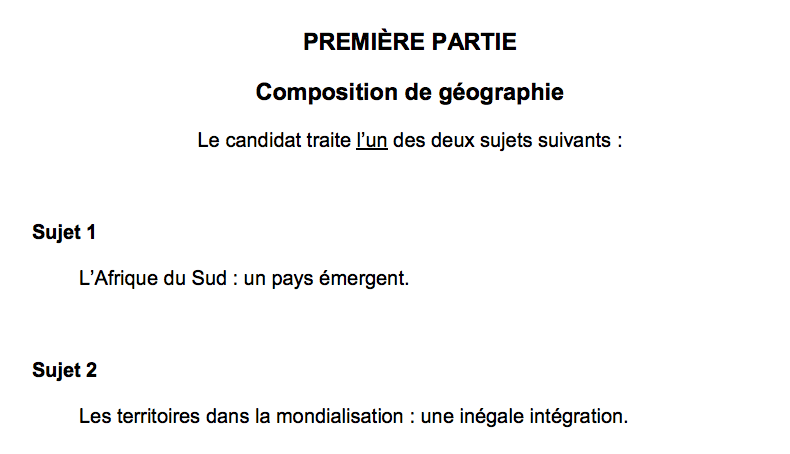 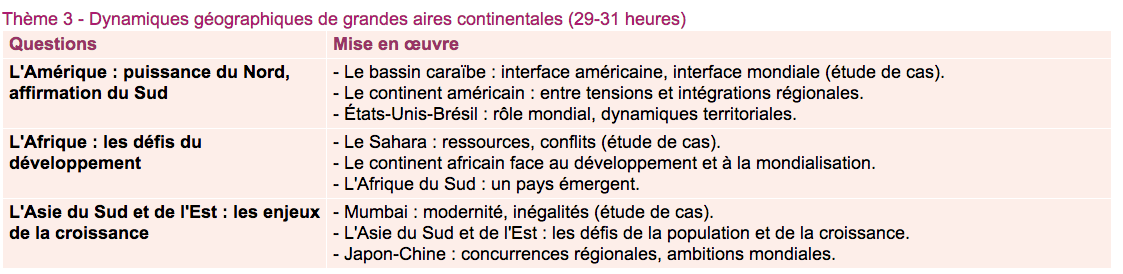 Pour le sujet 1 = reprise de l’intitulé d’une mise en œuvre
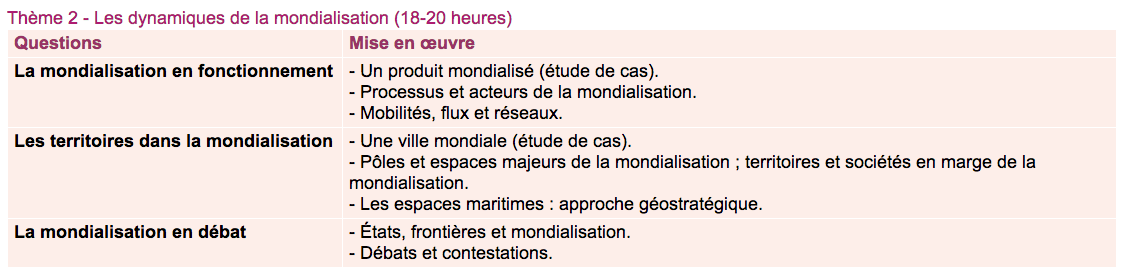 Pour le sujet 2 = reprise de l’intitulé d’une question
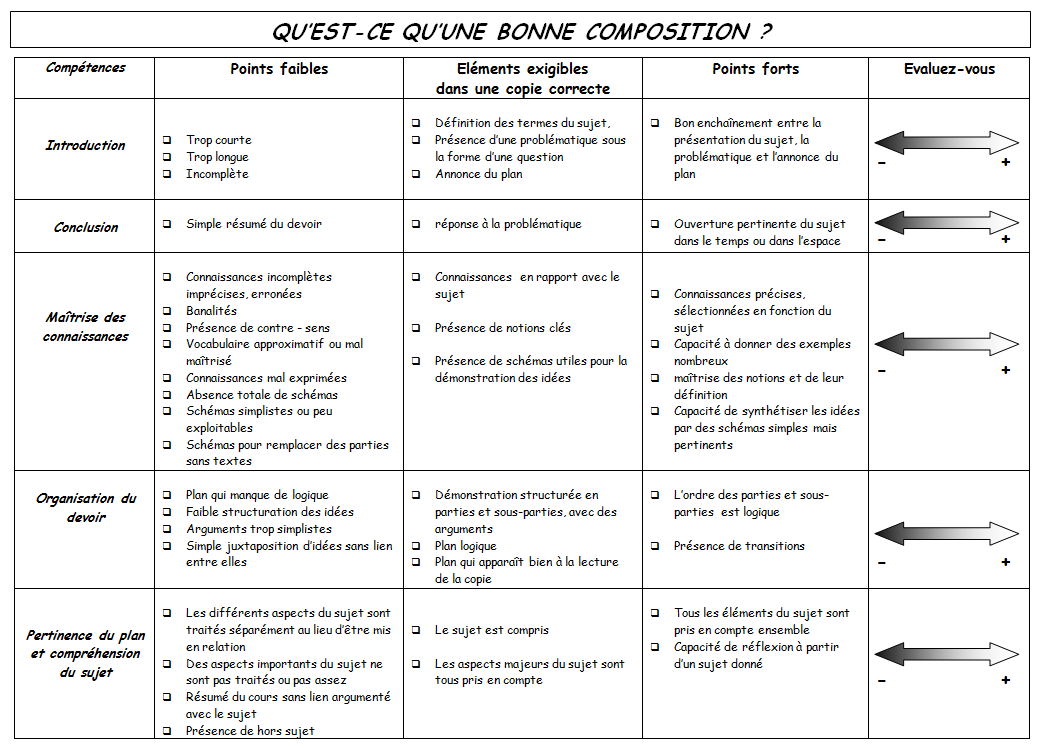 Document pour aider les élèves à s’auto-évaluer
Exercice d'analyse de documents ou de production graphique 
(réalisation d'un croquis ou d'un schéma d'organisation spatiale d'un territoire)

L'exercice d'analyse de document(s) est accompagné d'une consigne visant à orienter l'analyse du ou des documents. 

L'analyse d'un ou de deux document(s) doit permettre au candidat de faire la preuve de ses capacités à : 









La réalisation d'un croquis ou d'un schéma d'organisation spatiale d'un territoire, en réponse à un sujet. Pour la réalisation d'un croquis de géographie, un fond de carte est fourni au candidat.
Nouveauté
En dégageant le sens général
En le(s) mettant en relation avec la question historique/objet géographique
Pour comprendre des situations, phénomènes ou processus historiques/géographiques
Rendre compte du contenu, de l’apport et de la portée du ou des documents
En identifiant ses ou leurs intérêts et limites
En montrant l’intérêt de leur confrontation
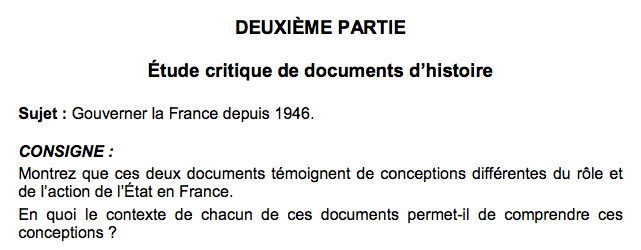 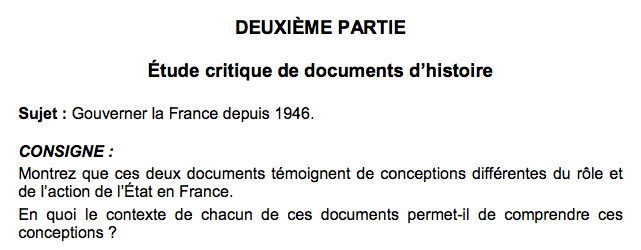 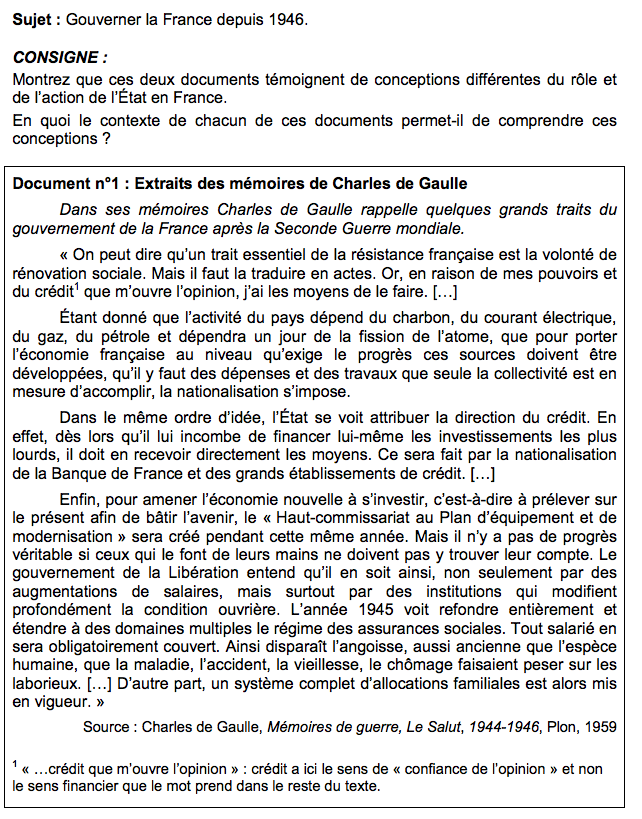 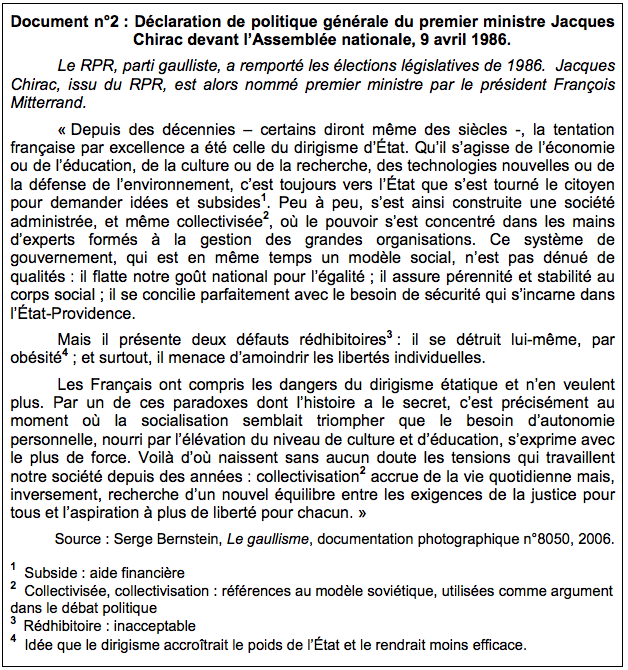 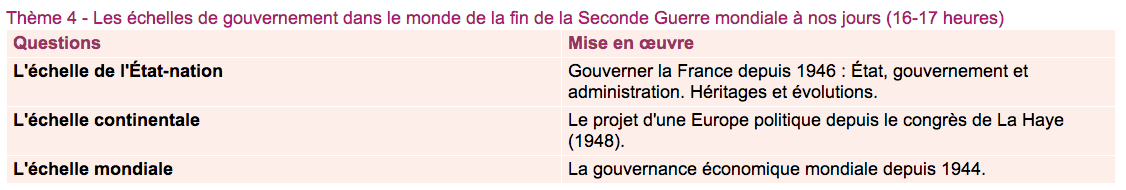 Sujet centré sur les conceptions et le rôle de l’Etat en France depuis 1946
ETAPE 1 = RÉFLÉCHISSEZ ET FAITES VOTRE PLAN AU BROUILLON AVANT DE RÉDIGER 

ANALISEZ LE SUJET POSÉ
 Recopiez le sujet sur le brouillon
 Entourez les termes importants
 Définissez chacun de ces termes

DÉFINISSEZ UNE PROBLÉMATIQUE
 Dégagez les grands problèmes historiques ou géographiques posés par le sujet
 Formulez une question à partir de ces problèmes 

CONSTRUISEZ VOTRE PLAN DÉTAILLÉ
 Les grandes parties qui répondent à votre problématiques
 Le résumé de l’idée principale des différents paragraphes qui composent vos parties
 La liste des connaissances que vous allez utiliser dans chaque paragraphe
Document pour aider les élèves à organiser la réponse de leur consigne
ETAPE 2  = RÉDIGEZ 

EN INTRODUCTION 
 Présentez le sujet en définissant ses termes
 Posez une problématique
 Annoncez vos grandes parties

DANS LE DÉVELOPPEMENT
 Présentez vos idées en 2 ou 3 grandes parties composées de paragraphes et de schémas (en géographie)
 Faites des transitions entre vos parties qui doivent s’enchaîner logiquement

EN CONCLUSION
 Faites le bilan de votre démonstration, en répondant à la problématique
 Faites une ouverture
Epreuve pour l’option de Terminale S (jusqu’à la session 2014)
Épreuve orale notée sur 20

20 mn de préparation / 20 mn de passage

Revendication d’un coefficient 3 pour les points > 10

Choix d’un sujet entre 2 sujets proposés par l’examinateur

Les sujets portent sur les questions du programme et sur les sujets au choix étudiés et figurant sur une liste

Possibilité de présenter une production personnelle mentionnée sur la liste et amenée par le candidat. L’interrogation porte sur le projet réalisé.

Le questionnement peut déborder du cadre du sujet proposé, surtout dans le but de  valoriser la prestation des candidats
Programme option S
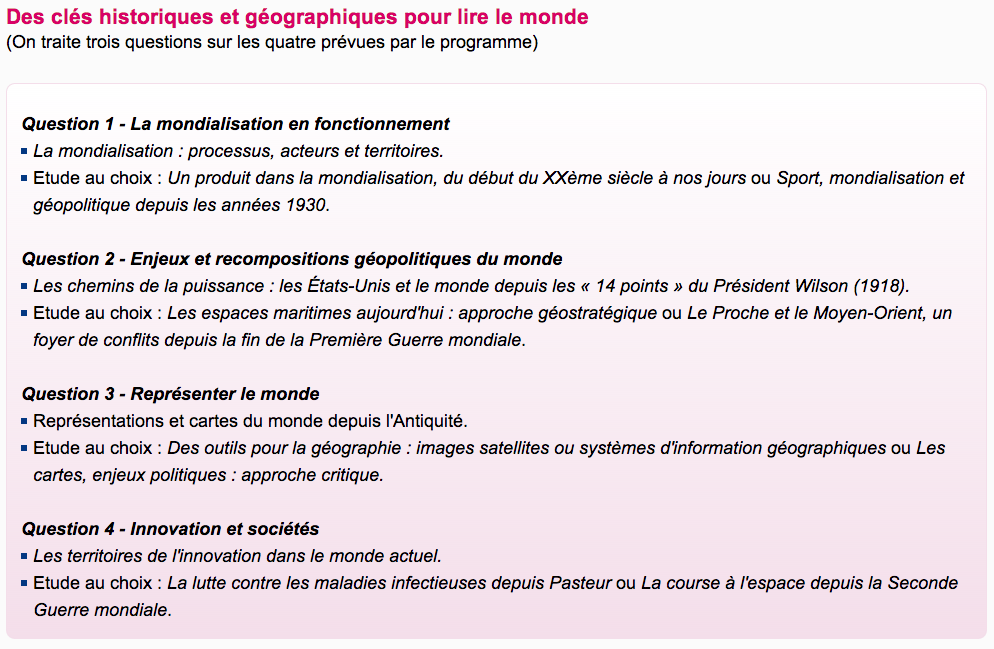 Epreuve option S
http://www.ac-strasbourg.fr/pedagogie/histoiregeographie/textes-de-reference/enseignement-facultatif-dhistoire-geographie-en-terminale-s/
STRUCTURE DE L’EPREUVE
Configuration 1


















4 heures
Configuration 2
















4 heures
OU
Partie 1 : HISTOIRE




Environ 2h30
Partie 1 : GEOGRAPHIE




Environ 2h30
COMPOSITION 1
COMPOSITION 1
(au choix)
(au choix)
COMPOSITION 2
COMPOSITION 2
ET
ET
Partie 2 : GEOGRAPHIE







Environ 1h30
Partie 2 : HISTOIRE





Environ 1h30
Etude critique d’un ou des documents
Etude critique d’un ou des documents
(au choix)
Production graphique : un croquis